Welcome to Presentation Player
Send your Microsoft PowerPoint® presentations to player computers anywhere in the world with a free PresentationPlayer.com account.
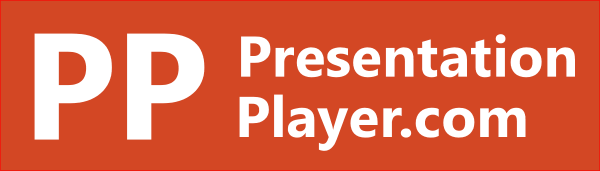 PowerPoint® and Microsoft are registered trademarks of the Microsoft Corporation
PowerPoint digital signage uses
1
2
3
4
5
6
Use PowerPoint presentations to display information to visitors, employees or the public.
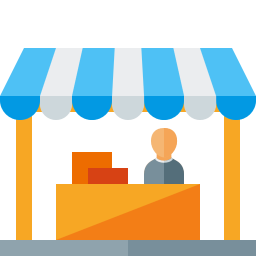 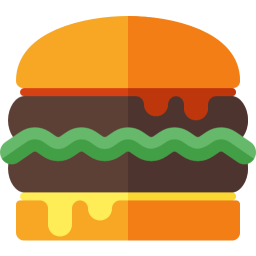 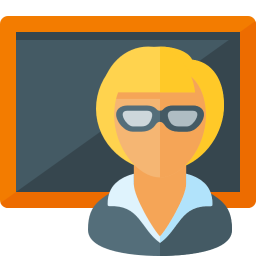 Schools - Display up to date information to students, parents and visitors
Retail - Display product information and promotions in your shop windows
Restaurants – Display PowerPoint menus and special offers to customers
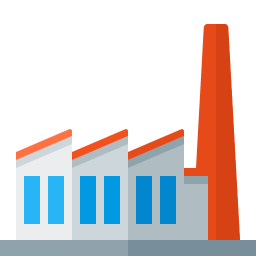 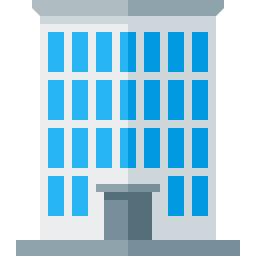 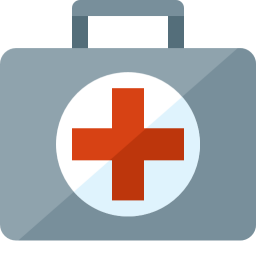 Corporate – Display corporate information to visitors and employees
Factory – Display safety notices, contact info and company updates to production staff
Medical - Display public health information to visitors in waiting areas
One account, multiple PowerPoint player computers
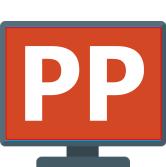 You can have up to 10 players in a FREE PresentationPlayer.com account and send PowerPoint files to all (or some of your players) at the same time.  






Upload your PowerPoint presentations to PresentationPlayers.com and then send them to your player computers anywhere in the world using your desktop, tablet or smart phones.
Also set a start with Windows presentation which can be updated anytime.
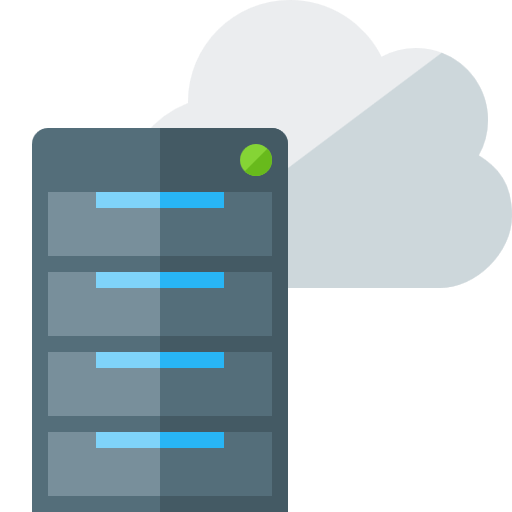 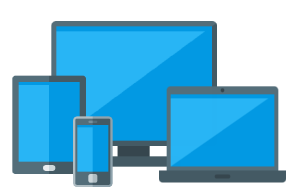 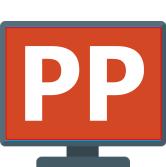 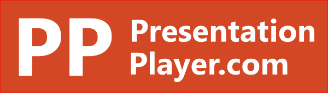 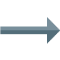 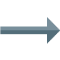 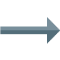 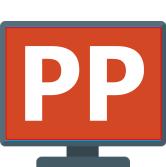 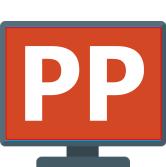 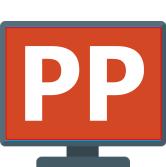 3
How PresentationPlayer.com works
4
1
2
How it works:
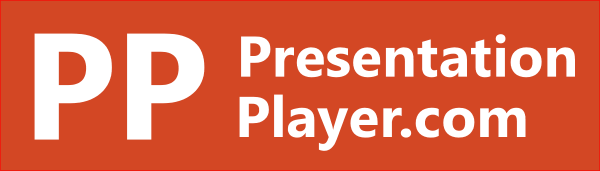 Create a free account at PresentationPlayer.com.  There is no commitment and you don’t need credit card details.
On the Windows computer, that you want to play PowerPoint files on, install the free Presentation Player Client software and the free Microsoft PowerPoint Viewer.  Install on up to 10 computers for free.
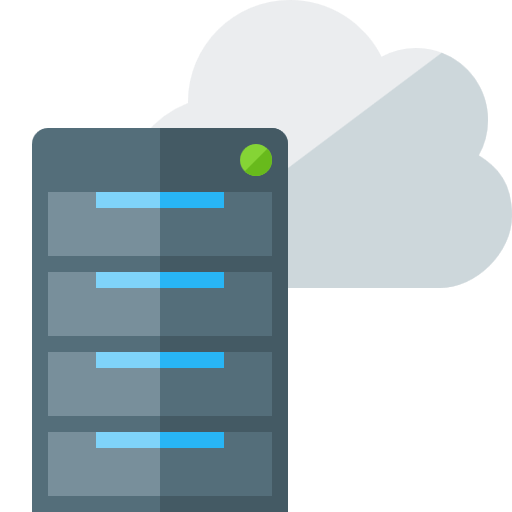 Upload PowerPoint .pptx and .ppt files to your PresentationPlayer.com account using the online File Manager.
In your PresentationPlayer.com account, go to your players lists and send your PowerPoint files to a player or players.  PresentationPlayer.com dynamically adapts to any device so you can update players by accessing your account on your smart phone, tablet or desktop computer.
Premium services on there way
1
2
3
4
5
6
The basic system is completely free of charge and offers a no cost PowerPoint based digital signage system.  The basic system allows anyone to utilize their PowerPoint skills display information to visitors, customers and staff.
We will be offering optional low cost premium paid services in Q4 2016 including:
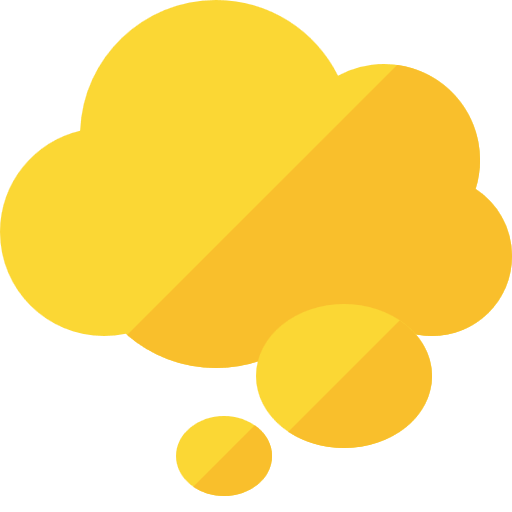 Schedule PowerPoint files to play at different times
Create play lists of PowerPoint files to play throughout the day
Text and picture messaging to players
RSS feed ticker tapes and Flash clocks
Multiple users, administration and logging
Increased disk space allocation
More questions about PresentationPlayer.com?
Email us at support@presentationplayer.com
Visit www.presentationplayer.com
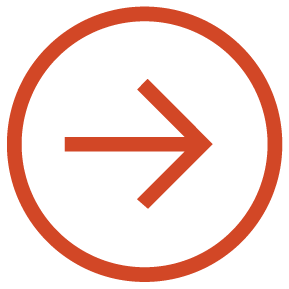 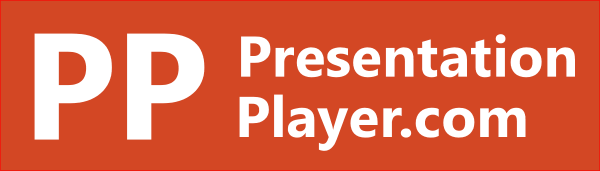 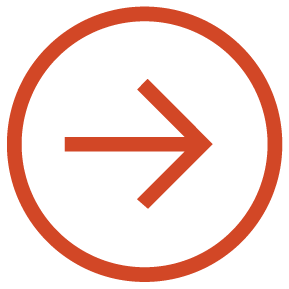 CLICK THE ARROW WHEN IN SLIDE SHOW MODE
PowerPoint® and Microsoft are registered trademarks of Microsoft Corporation
[Speaker Notes: In Slide Show mode, click the arrows to visit links.]